證照認證評量
余民寧  特聘教授
國立政治大學教育學系
乙丙級技術士認證考試
由行政院勞委會舉辦的全國技能檢定，依據各行各業分級檢定，分別為甲級技術士、乙級技術士、丙級技術士。所謂「技能檢定」是對於各類職業技術從業人員的工作內涵，先就其所需具備的相關知識與技能操作訂立規範，再經由學科考試與技能實作測定其精熟程度，凡達一定水準者由政府頒給技術士證的一項措施。
 合格者由政府主管機關頒發「技術士證書」，以證明所擁有之技術能力，作為從業的憑證，並依法在就業時得到某種程度的保障。此種重視就業能力及執業資格憑證的方式即稱為職業證照制度。換句話說，透過公正、公平、客觀的評量過程，來評鑑從業人員的技能水準，是實施職業證照的基礎。而技術士職業證照正是最具代表性的職業證照之一。
乙、丙級電腦軟體應用技術士
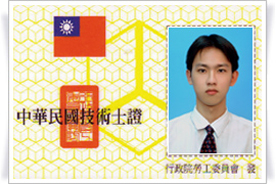 全民英檢測驗
全民英檢GEPT就是指「全民英語能力分級檢定測驗」，係由教育部補助研發，自民國89年起由財團法人語言訓練測驗中心主辦，陸續推出初級、中級、中高級、高級及優級測驗。初級、中級及中高級每年舉辦兩次，高、優級則每年一次。通過「全民英檢」者將獲頒證書。測驗的對象包含在校學生及一般社會人士，測驗目的在評量一般英語能力（general English proficiency），命題的範圍並不侷限於特定領域或教材。依測驗中心目前的規劃，未來測驗之合格證明書將成為民眾求學或就業的重要依據，同時各級學校也可利用此測驗做為學習成果檢定及教學改進的參考。近年來，日本及中國大陸均已研發自己的英語能力分級測驗，日本有STEP測驗，中國大陸則有PET及CET等測驗，因此，若有一套國內自行研發的檢定測驗，更貼近國人日常生活會使用的英語，對於國人不無是一大福音。
全民英檢分級測驗
GEPT初級：具有基礎英語能力 、能理解和使用淺易日常用語、英語能力相當於國中畢業者、約托福450分。
GEPT中級：具使用簡單英語、進行日常生活溝通、進行日常生活溝通、約托福500分。
GEPT中高級：中高級英語能力逐漸成熟，應用領域擴大，雖有錯誤，但無礙溝通，相當於大學非英語主修系所畢業。 約托福550分。
GEPT高級：英語流利順暢，僅有少許錯誤，應用能力擴及學術或專業領域，英語能力相當於國內大學英語主修系所或曾赴英語系國家大學或研究所進修並取得學位者。約托福600分。
GEPT優級：通過優級測驗者，英語能力接近受過高等教育之母語人士，各種場合均能使用適當策略作最有效的溝通。
目前主要國際財金證照
CPA外商機構或上市公司財會人員必備證照。考試資格，依州規定。考四科，具法律約束力。
CFA研究員分析師、基金經理人、企管、財務、經濟、金融碩士的另類選擇。大學畢，考七大項，三階段，共三年，是金融界頂級證照。
CIA國際內部稽核師是有志從事內部稽核工作者所必須擁有的證照。大學畢，考四科。具CPA可抵一科。
CFM/CMA外商機構或大型上市公司財會人員(主管)。考試資格不限，可在台灣考，考四科。具CPA可抵一科。具CMA可抵CFM三科
FRM金融機構風管人員、資產管理者、風險顧問者、企業財會與稽核部門。大學畢。
CFP將成為私人銀行或金控財富管理顧問必備證照。財務保險退休規劃及不動產投資規劃從業人員，修完六大基礎科目或持有CPA、CFA執照。